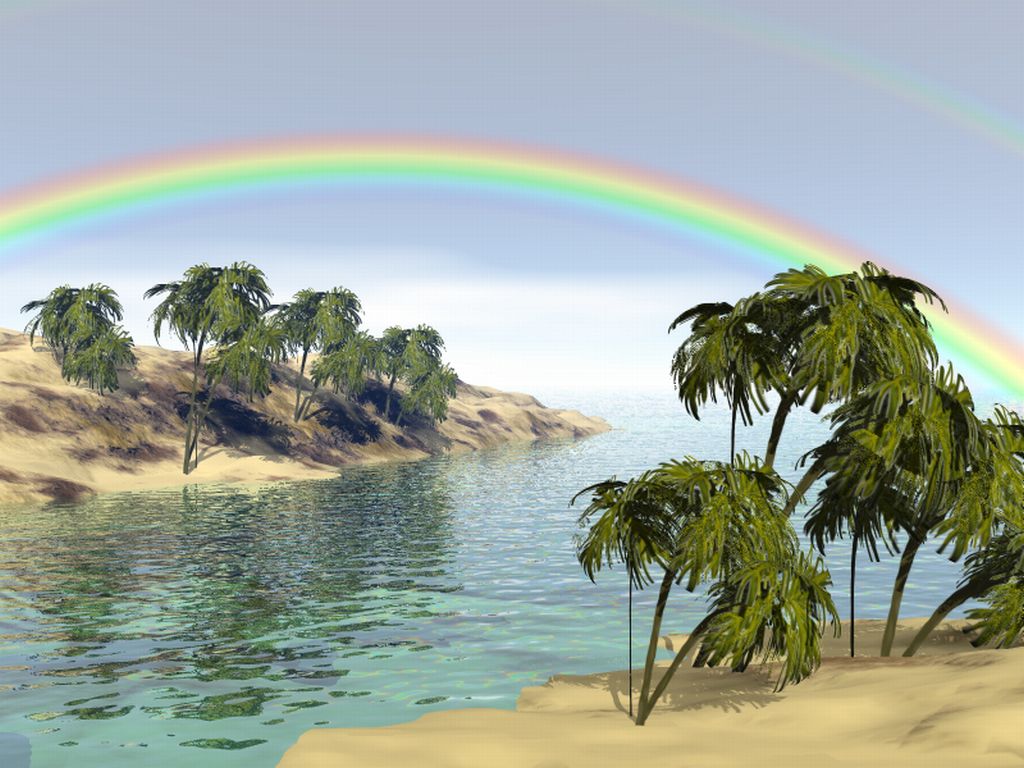 Môn Toán lớp 4
Kiểm tra:
B
A
D
C
2
1
3
4
Toán
Hai đường thẳng song song
* Khái niệm
B
A
D
C
Toán
HAI ĐƯỜNG THẲNG SONG SONG
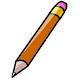 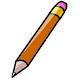 A
B
D
C
Toán
HAI ĐƯỜNG THẲNG SONG SONG
A
B
C
D
Hai đường thẳng song song với nhau không bao giờ cắt nhau.
Toán
HAI ĐƯỜNG THẲNG SONG SONG
G
H
I
K
Toán
Hai đường thẳng song song
A
B
C
D
Toán
HAI ĐƯỜNG THẲNG SONG SONG
A
B
M
N
C
D
P
Q
Luyện tập:
Bài 1:
a)Cho hình chữ nhật ABCD, AB và DC là một cặp cạnh song song với nhau.
Hãy nêu tên từng cặp cạnh song 
song với nhau có trong hình 
chữ nhật đó .
b) Nêu tên từng cặp cạnh song song với nhau có trong hình vuông MNPQ.
Toán
HAI ĐƯỜNG THẲNG SONG SONG
A
B
C
G
E
D
Bài 2:
Trong hình bên, cho biết các hình tứ giác ABEG, ACDG, BCDE đều là hình chữ nhật.
Cạnh BE song song  với những cạnh nào?
Toán
HAI ĐƯỜNG THẲNG SONG SONG
E
D
G
M
N
P
I
H
Q
Bài 3: Trong mỗi hình dưới đây:
a) Nêu tên cặp cạnh song song với nhau.
b) Nêu tên cặp cạnh vuông góc với nhau.
Toán
HAI ĐƯỜNG THẲNG SONG SONG
E
D
G
M
N
P
I
H
Q
Bài 3 : Trong mỗi hình dưới đây:
Toán
HAI ĐƯỜNG THẲNG SONG SONG
M
G
H
N
Q
I
K
p
b)
a)